English 6th Grade
‹#›
Unit 1:
Internert friends around Europe
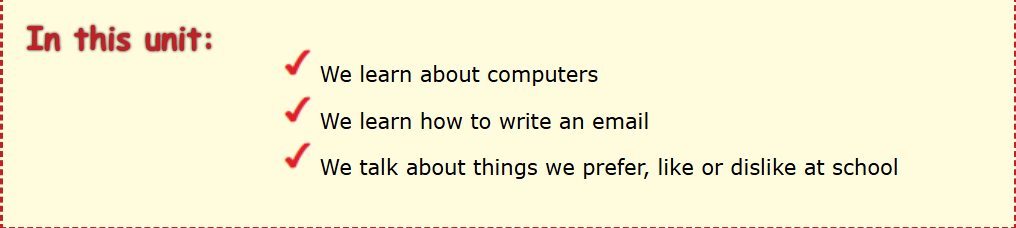 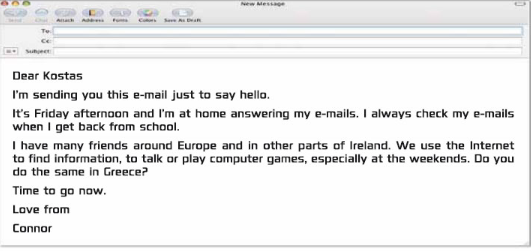 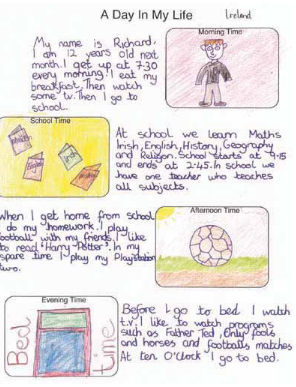 -Email
-Computers
-Daily life!
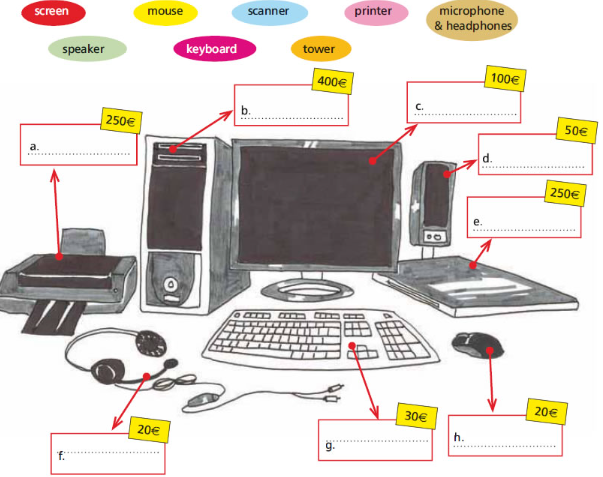 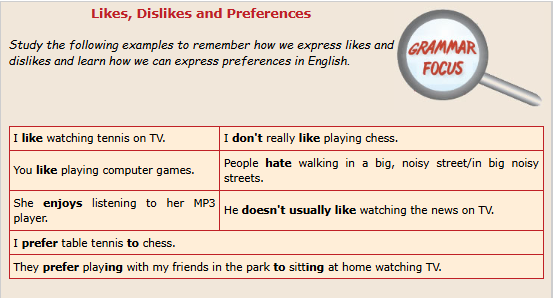 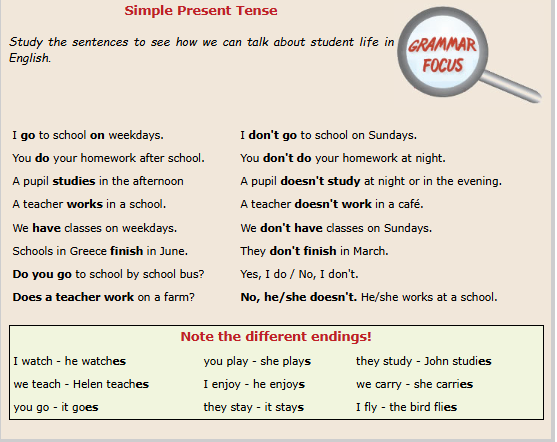 Grammar
The British Isles
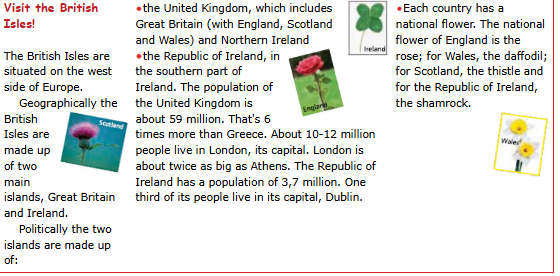